Made by Mike Gershon – 
mikegershon@hotmail.com
The EAL Toolkit:English as an Additional Language
Sources:
www.naldic.org.uk
http://nationalstrategies.standards.dcsf.gov.uk/primary/publications/inclusion/bi_children/ 
Access and Engagement series (DfES 2002) http://www.naldic.org.uk/docs/resources/KeyDocs.cfm 
Jim Cummins, Language, Power and Pedagogy (Multilingual Matters, Clevedon, 2000)
Neil Mercer, Words and minds: how we use language to think together (Routledge, Abingdon, 2000)
My head
Other people’s heads
Strategies
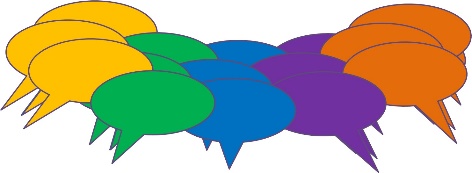 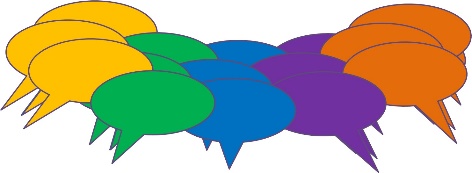 Buddy Up		Picture Rules	Dictionary 	   		Images
Sentence Starters	Talk to support staff 	Role Models	   	Pre-Teach Vocabulary
Open Questions 	Rehearsal		Concrete Starters 	   	Discussion Toolkit
Whiteboards 	Questioning	Support the Teacher   		Thinking Time
Model		Success Criteria	Listening Frame	    	Key Words
Pre-Highlight	First Language 	Purpose		    	Allocate Roles
Plan in 1st Language   Match/Grid		Writing Frame	    	Plenary Prime
Present		Genre Modelling	Vocabulary and Meaning	Barrier Games
Belonging		Language Types 	Types of Talk	   	Thinking Together
What’s the Point	Prior Knowledge	Linguistic Diversity	   	Compare and Contrast
Analogies		Idioms		Recasting		   	Vocabulary Sequence
Starting Points	Listening Assistance	Drama			Diagrams
Word Relationships	Model Writing	Word Taxonomy		Darts
Buddy Up
Back to start
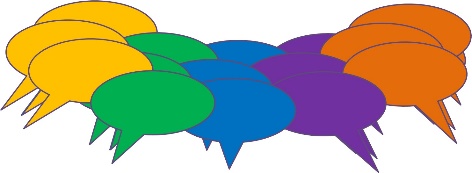 If a pupil is learning English as an additional language, you could ‘buddy’ them with a strong speaker and listener.

This could be part of an induction programme, for specific activities such as group work or extended writing, or as an on-going strategy.

The buddy-ing could be made explicit to students or left ambiguous, a decision probably best left to the teacher’s discretion.
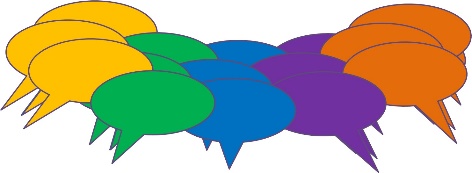 Back to start
Picture Rules
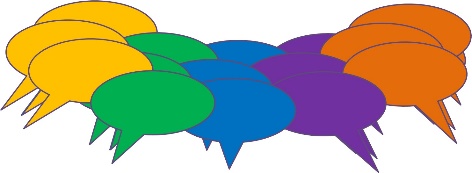 An EAL students’ entry into the classroom could be eased by providing them with the class rules set out in picture form.

Equally, if you have rules displayed in your classroom then supplement them with diagrams/pictures.

If proving successful in individual classrooms, the strategy could be extended to whole school rules.
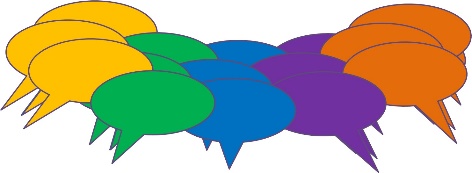 Dictionary
Back to start
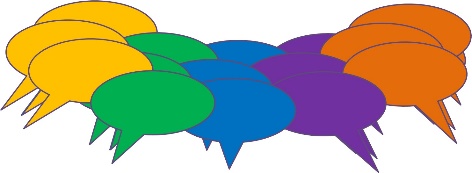 A
to
Z
Provide foreign-language dictionaries in your classroom (if your department can afford them!) and encourage students to use them.

A simple starter could be for the whole class to look-up and translate key words. 

Native speakers could then teach correct pronunciations to each other (English and other languages).
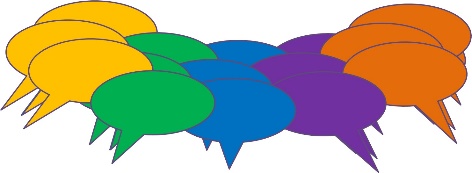 Images
Back to start
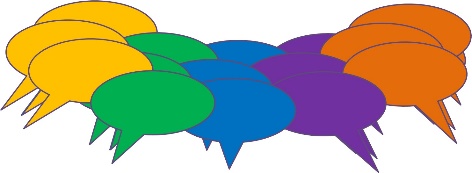 Supplement writing on PowerPoint, IWBs, worksheets etc. with images.

Google images provides a quick and easy means to find suitable pictures.
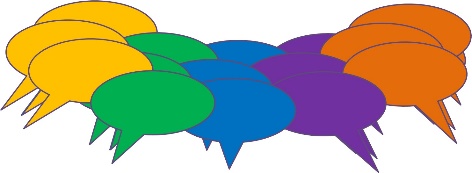 Sentence Starters
Back to start
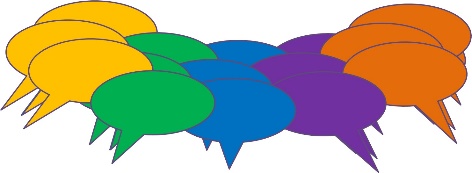 Provide sentence starters (also a good way to get everybody down to writing).

e.g.

One side of the argument is...

Another side of the argument is...

Therefore my conclusion is...


In addition, sentence starters can be used to model academic language.
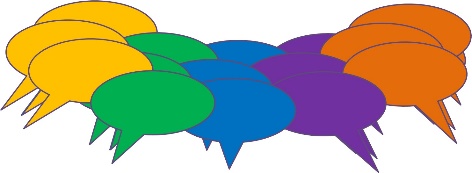 Talk to support staff
Back to start
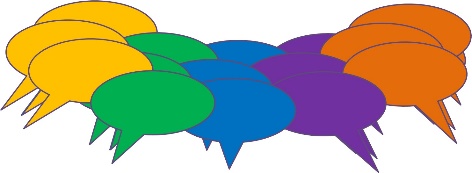 Find out what works with particular students. 

Discuss  future planning and how the support staff can work most effectively in your lessons.

Ask them to identify students’ strengths and weaknesses in learning EAL.
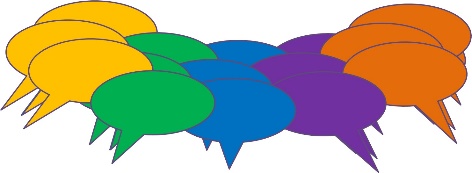 Role Models
Back to start
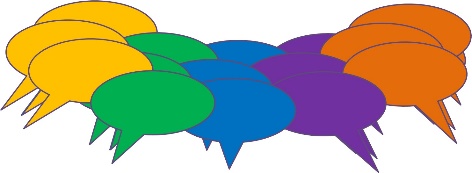 Use group work to help EAL students hear positive English language models.

This may also be helpful to the student in internalising the ‘hidden’ rules of language inside and outside the classroom.
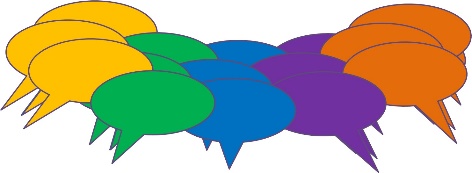 Pre-teach Vocabulary
Back to start
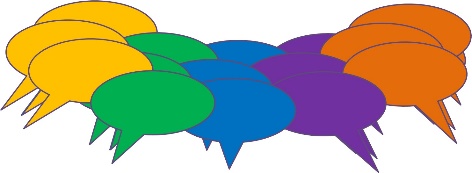 Change
Cause
Source
Analysis
Bias
If there is additional support in school, it can be useful to pre-teach key vocabulary.

This is particularly true if students are working or reading from textbooks, either individually or as a class.

Additional support may also be able to provide extra visual aids, or assist in reading text in advance with students.
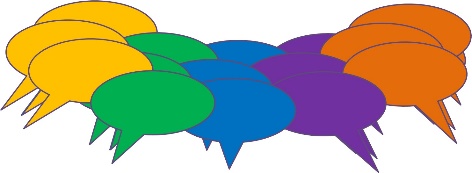 Open Questions
Back to start
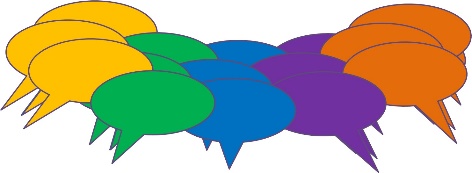 Open questions have many benefits. 

One may be the opportunity for EAL students to verbalise their reasoning. 

This gives the teacher a chance to analyse how they are using language in the subject – i.e. Are there certain (subject) conventions which they are circumventing? 

(of course, this may turn out to be a good thing!)
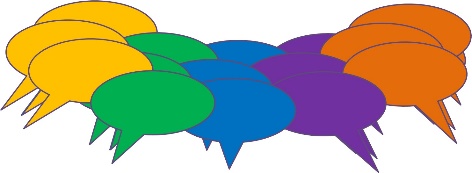 Rehearsal
Back to start
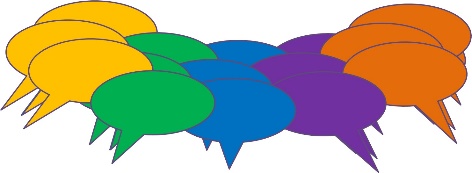 Prime EAL students that you will come to them for answers.

Ask them in the interim to orally rehearse these with a (helpful) peer.

This technique may be usefully applied to all students.
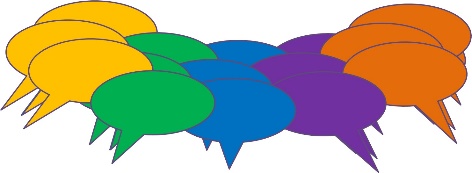 Concrete Starters
Back to start
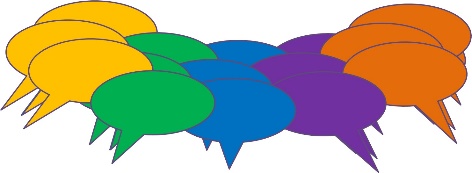 Use concrete rather than abstract starters. This may allow EAL students greater access to the beginning of the lesson.

e.g. Matching words, matching words to pictures or grouping similar words.
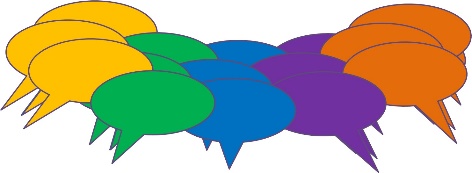 Whiteboards
Back to start
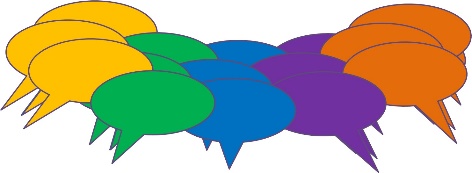 Mini-whiteboards offer a good link between talk and writing.

Students are able to ‘sketch’ and play with their written answers thanks to the impermanence.

Errors can be wiped away!
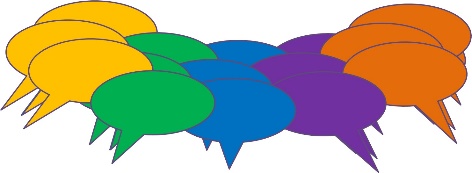 Questioning
?
Back to start
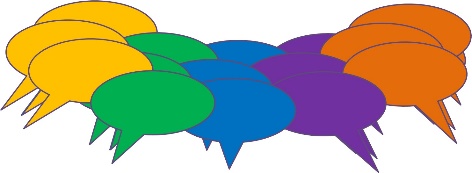 Differentiating questioning helps to engage students throughout the classroom.

In planning you could develop questions with your EAL students in mind.

Or, develop a set of question stems you can adapt for students learning EAL.
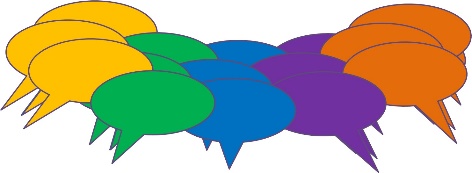 Support the Teacher
Back to start
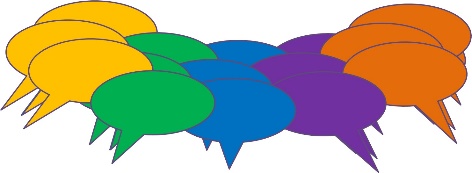 If appropriate, ask classroom support to run the starter activity whilst you work with a pupils learning EAL.

Or, ask a student (or 2-3) to plan and deliver a starter each week whilst you work with the pupils.
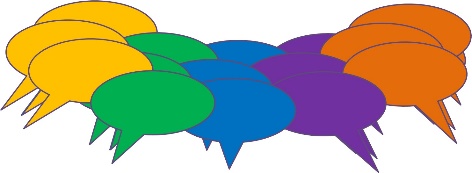 Thinking Time
Back to start
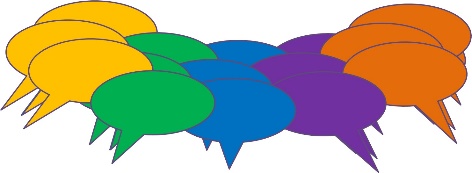 30 Seconds 
Silent Thinking
Build thinking time into the lesson – “30 seconds silent thinking from now.”

This allows all students to reflect on questions and content.

Students learning EAL may further benefit from the extended time for processing.
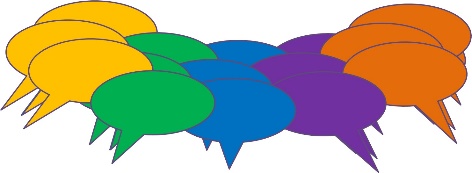 Back to start
Model Speaking 
and Listening
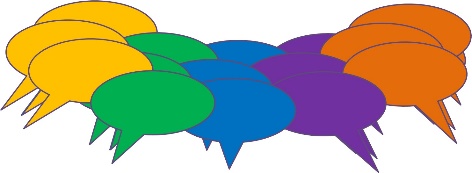 Model speaking and listening exchanges.

This could be done with another adult or with a student.

A particularly powerful way might be if the class sit in a circle and you model with a partner in the middle (like a Goldfish Bowl).

Showcase the importance of active listening.
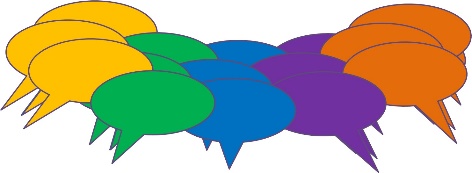 Speaking and Listening 
Success Criteria
Back to start
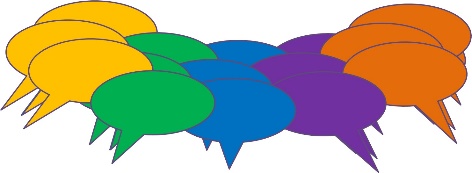 Make the success criteria for successful speaking and listening explicit.

Supplement this with posters on the classroom walls reiterating in writing and pictures.
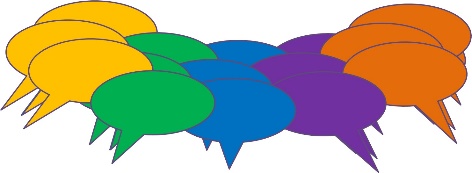 Listening Frame
Back to start
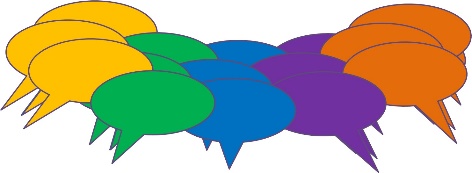 Provide a listening frame students whereby it is clear what areas you would like them to make notes on.

This could be extended by précising the subsequent talk/clip and asking students to prepare a suitable listening frame.
Topic 1
Topic 2
Topic 3
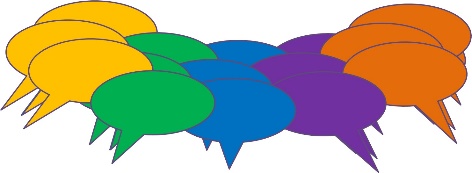 Listening for 
Key Words
Back to start
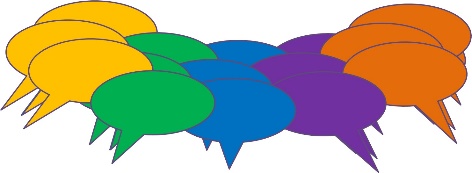 Set explicit listening tasks around key words – either for the whole class or individual students.

For example – 

make a tally chart of the number of times the teacher uses certain words

A bingo chart of key words to cross off during a talk or clip
Map
River
Lake
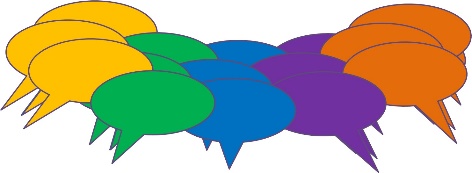 Pre-Highlight
Back to start
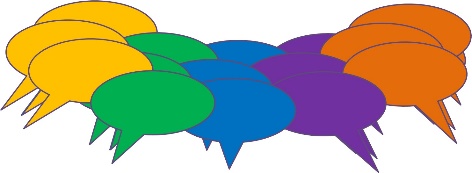 Run-off an extra copy of texts or handouts with key-words or passages already highlighted
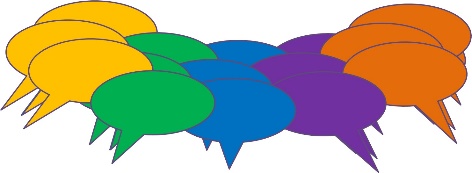 First Language
Back to start
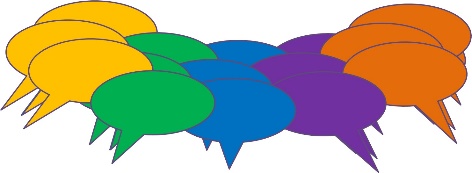 1st 
Language
1st 
Sprache
Pupils can be encouraged to use their first language where appropriate, particularly if there is a support teacher or students with whom they can talk and then translate.
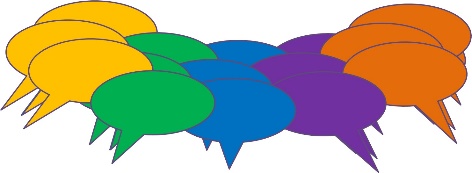 Make talk 
purposeful
Back to start
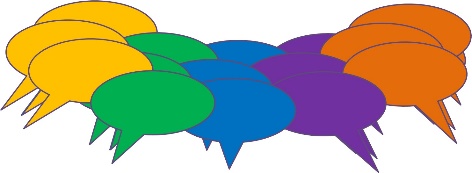 Ensure that the talk built into lessons is purposeful. 

This could be through a tight structure with roles, targets such as solving a particular problem or using it as a rehearsal for written arguments.
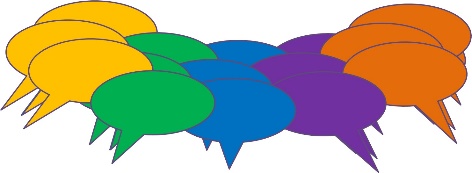 Allocate Roles
Back to start
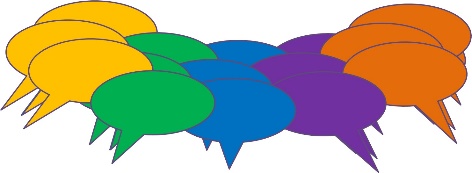 Allocate specific roles in group work.

This ensures students know exactly what is expected of them and provides them with a concept to ‘perform’ to (i.e. Question setter, challenger, note-taker)
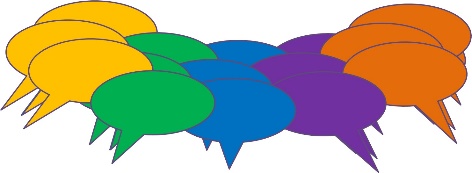 Plan in first language
Back to start
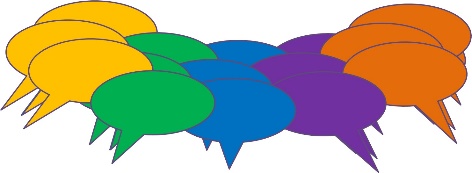 Encourage students to talk or write in their first language when attempting to answer a question or planning their response.
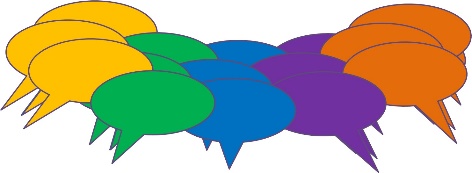 Matching or 
Grid Activities
Back to start
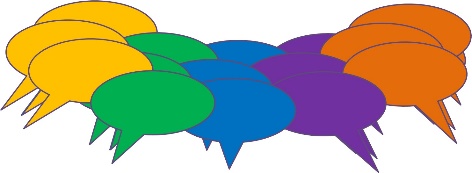 Provide matching or grid type activities for students.

Give some model answers to show what is expected.

Set the difficulty so that some investigation and collaborative work is required.
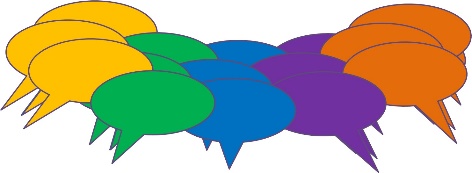 Writing Frame
Back to start
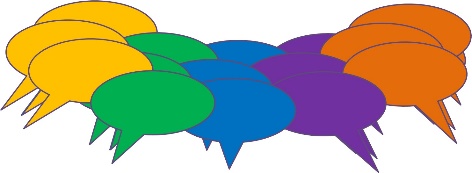 Provide students with a list of words and phrases appropriate for use in the writing task set.

e.g. 

Write a news report on the water cycle

Good evening viewers
Precipitation
In the mountains...
Clouds
The sun shining on the sea...
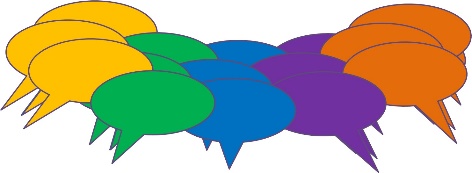 Plenary Prime
Back to start
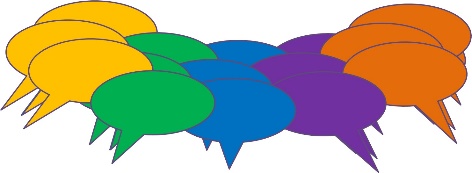 At the lesson start tell pupils you will come to them in the plenary. This gives time to plan a response.
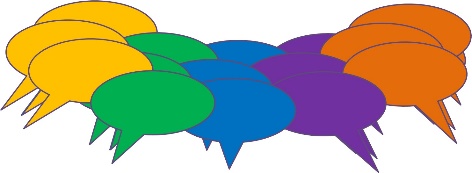 Presentation Tips
Back to start
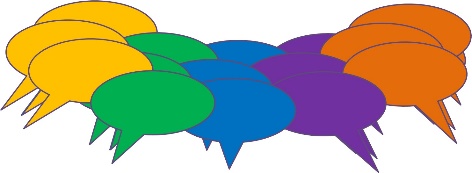 Explicitly model and explain how to present to the rest of the class. 

Include basics such as standing up, facing the audience, speaking at the right speed and volume.
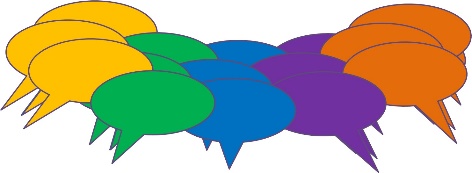 Genre Modelling
Back to start
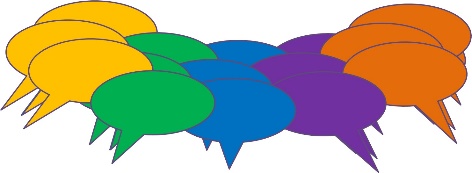 Provide students with a detailed model or scaffold of the particular ‘school genre’ you are working on.

This could be the essay, story writing, report, experimental procedure etc.

Two ideas are;

i) Use student work from previous years as a model. Highlight the genre structure within.

ii) Provide a detailed ‘structure-framework’ for the students that breaks down the genre into constituent elements. This could be supplemented with sentence starters/content cues for each section.
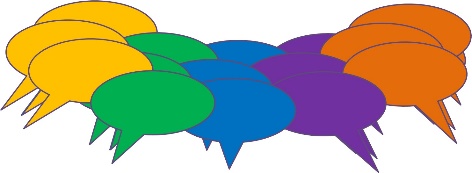 Vocabulary and 
Meaning
Back to start
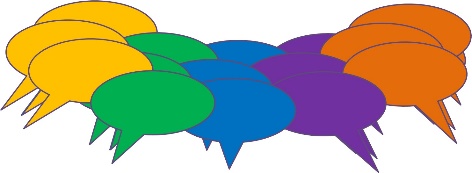 This strategy is in two parts.

Part 1 – Give students a list of key words in English and ask them to translate into their first language using a dictionary.

Part 2 – Give students a table of meanings of (some of) the initial English words. Ask students to complete the table by correctly matching the words to the meanings.
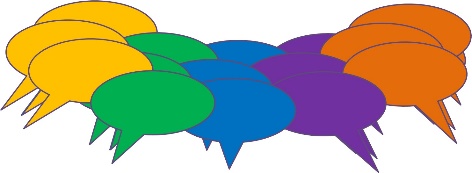 Belonging
Back to start
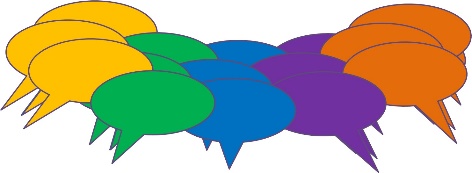 Abraham Maslow’s hierarchy of human needs points to safety and belonging as prerequisites for learning and development. 

EAL learners may be further from these because of the communication gap.

Strategies to give EAL learners a sense of safety and belonging in the classroom may include (amongst many):

Bilingual dictionaries
Letting the student know in advance if you are going to ask them a ‘public’ question.
Reacting positively to mistakes (including your own) and using them to further learning.
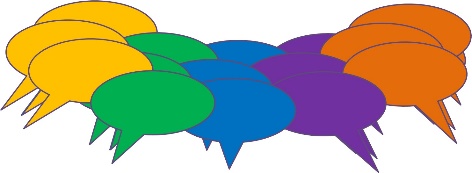 http://powerwillmotivation.com/images/abraham_maslow_quote_hierarchy_of_needs.jpg
Different Types
 of Language
Back to start
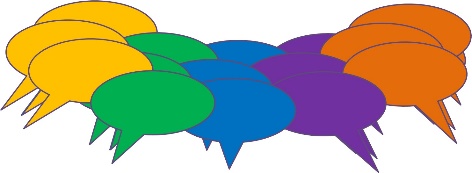 Jim Cummins identified three different types of language relevant to learners.

Communicative Language – or, conversational fluency. Develops first, in face-to-face settings.

Cognitive Language – develops through investigating, exploring ideas and solving problems. 

Academic Language – passive voice, ideas and concepts as agents, vocabulary with Greek or Latin roots, metaphor, personification and nominalization.

The latter two are required for educational success. The model could provide a framework for tasks or structuring of work.
DFES document from which this is adapted:
http://books.google.co.uk/books?id=fM4KdFOicGcC&dq=cummins+language+power+and+pedagogy&printsec=frontcover&source=bn&hl=en&ei=i7vBS-CKG5-y0gTHxaidCQ&sa=X&oi=book_result&ct=result&resnum=4&ved=0CBgQ6AEwAw#v=onepage&q&f=false
http://nationalstrategies.standards.dcsf.gov.uk/primary/publications/inclusion/bi_children/
Cummins’ book on Google Books:
Types of Talk
Back to start
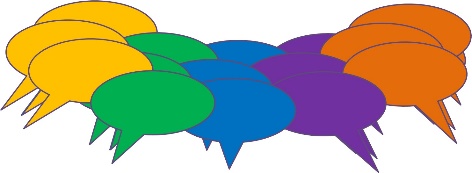 Neil Mercer identified three types of talk in his 2000 book, ‘Words and Minds’;
Exploratory Talk
Disputational Talk
Cumulative Talk

These could be used to structure specific speaking and listening activities. 
Making students aware of the ‘rules’ of the type of talk being used may assist EAL students in thinking the processes and purposes at work.
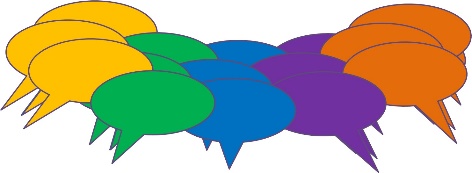 http://books.google.co.uk/books?id=uNtkuYihpM8C&printsec=frontcover&dq=words+and+minds&source=bl&ots=VlSd17RAhR&sig=gisZSCdFj07eVdzh-eK_3CixEtw&hl=en&ei=4tDBS9nNOoii0gSq_vikCQ&sa=X&oi=book_result&ct=result&resnum=3&ved=0CBUQ6AEwAg#v=onepage&q&f=false
Copy and paste into your browser to view Mercer’s book on Google Books.
Thinking Together
Back to start
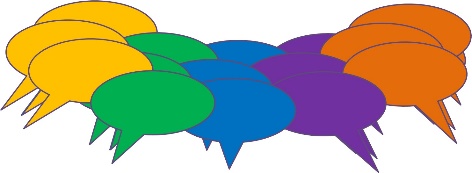 Neil Mercer, along with a number of others, have researched using talk as a means of ‘thinking together’. 

Children are explicitly taught about exploratory talk (see last slide) in order to facilitate its use in the classroom.

EAL learners may benefit from the focus on speaking and listening, the non-competitive nature of the talk, frequent modelling by teachers and peers, explication of formal and informal reasoning and merging of different types of language (see slide 34)

The website below links to a number of resources they have produced for teachers.
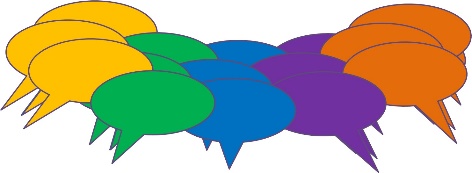 http://thinkingtogether.educ.cam.ac.uk/resources/
Discussion Toolkit
Back to start
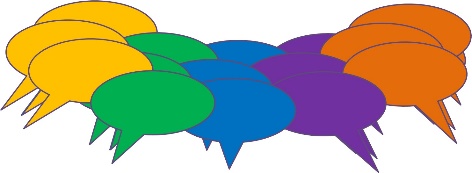 There are many different ways to structure discussion in the classroom.

I have collected a number together in my ‘Discussion Toolkit’. This is available to download free at -  
 http://www.tes.co.uk/resourcesHome.aspx?navcode=70 

Different discussion activities can be used to assist EAL learners in speaking and listening.
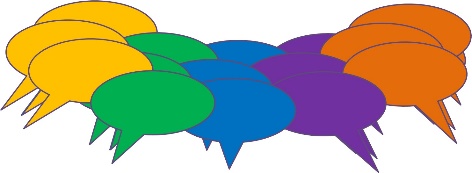 What’s the point?
Back to start
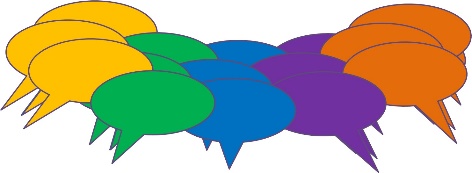 When planning, consider what the main purpose of using language will be for students in the lesson.

This may be used to: 

Help structure (and link) tasks more clearly, 

Communicate explicit expectations/goals to students

Provide accurate and graduated scaffolding for students.
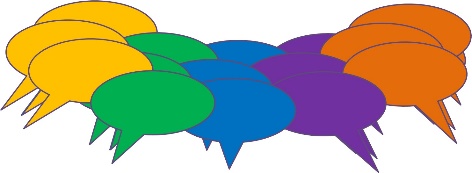 Prior Knowledge
Back to start
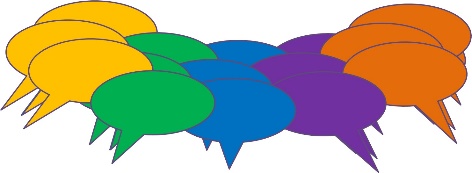 As in general, so with EAL students. 

Eliciting prior knowledge is useful for the teacher and student.

The intended learning is contextualized (even if within the terms ‘this appears to be something completely new’).

Some ways to establish prior knowledge:

KWL grids
Quick sharing of ideas (could use snowballing)
A picture with question – “How might this connect to…”
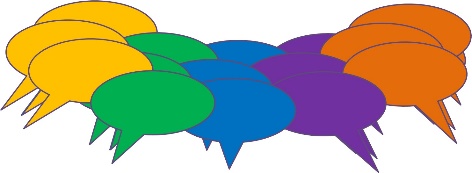 Linguistic Diversity
Back to start
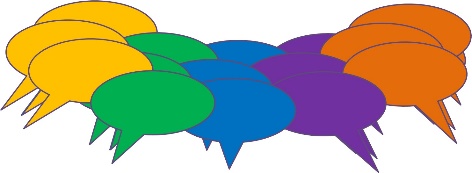 ‘Research has established that affording bilingual children the opportunity to continue to use their first language alongside English in
school for as long as possible, and to use it in the context of cognitively demanding tasks, will support both the academic achievement of the child and the development of an additional language’  

Taken from 

‘Unit 2 – Creating the learning culture’ 

of the DCSF document – 

Excellence and Enjoyment: Learning and teaching for bilingual children in the primary years

One way to encourage this is by explicitly celebrating linguistic diversity.
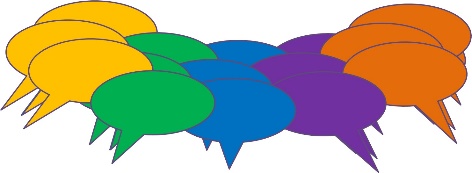 Compare and Contrast
Back to start
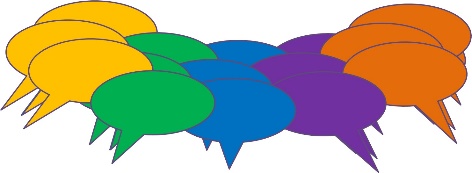 Encourage EAL students to compare and contrast their first language with English.

This could be facilitated by:

 providing grids or frames, 

 asking them to look for patterns or surprises, 

 giving answers in English and their first language, then looking at them together.
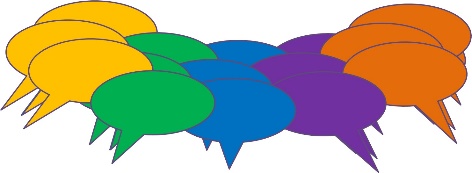 Analogies
Back to start
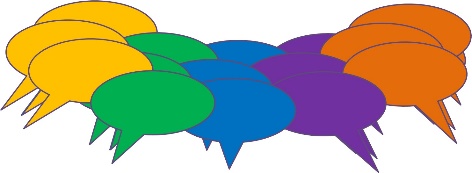 Analogies reason that information can be transferred from a source to a secondary source.

For example, a car is like a cat because it has a body and is bought by humans.

Using analogies assists EAL students by connecting information. It offers an alternative to logical reasoning that aids understanding of words and concepts.
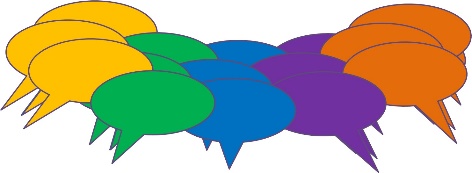 Idioms
Back to start
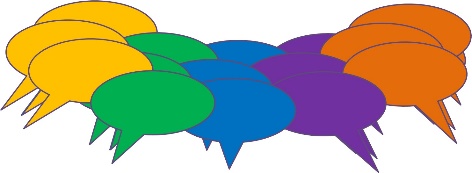 Idioms may prove difficult for non-native speakers as they rely on historical/cultural as well as linguistic knowledge.

Take care to explain idioms when using them (or ask students to explain).

Using idioms as a tool to explore language may be fruitful…

‘It’s raining cats and dogs’ contrasts with ‘It’s raining pestles and mortars’ in Urdu.
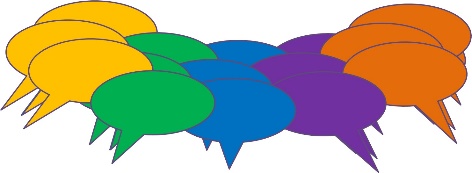 Recasting
Back to start
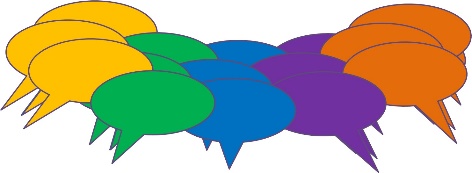 Students may remain in their comfort zone when developing EAL.

A way to avoid this is recasting.

If a student gives an answer or statement that is grammatically incorrect, praise them for the content of their answer and then recast it to them as the prefix to a follow-up question. 

e.g,

‘We play football yesterday’

‘Super answering of the question. When you were playing football yesterday, what happened in the game?’
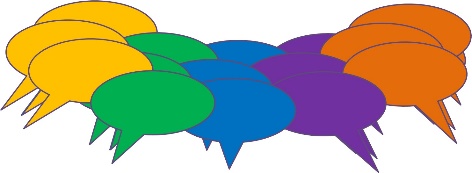 Back to start
Vocabulary Sequence
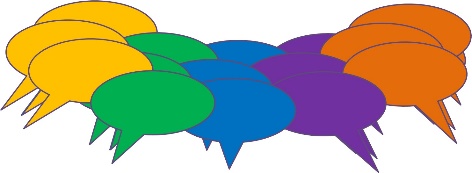 Here is a model of how to teach new 
Vocabulary (taken from DFES guide):

• Model it in context
• Use it in questions
• Prompt for it and elicit it
• Repeat it
• Draw attention to it and use it in other contexts
• Display it
• Provide opportunities for children to practise it
• Give specific positive feedback about its use
• Encourage children to reflect on the way they use it
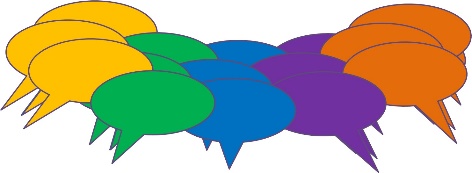 Back to start
Barrier Games
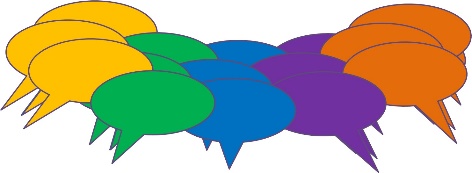 A speaking and listening strategy requiring 
students to give and receive instructions 
across a physical barrier.

For example, two students sit at a desk with a 
wooden board or folder upright in between.

Pupil A must instruct the Pupil B how to do 
something (i.e. replicate a drawing that Pupil 
A  can see but Pupil B cannot).

This structure can be used in varying 
ways according to the aspects of language you 
wish students to attend to or think about.
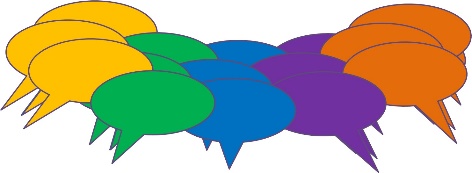 Back to start
Starting Points
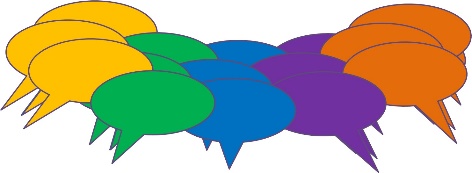 Ensure starters are culturally familiar 
to all students. This will help engage 
and motivate EAL learners from 
the beginning.

Example;

Starting to study Henry VIII: an image 
of Henry could be replaced with a 
variety of pictures of kings and 
leaders. This is subsequently 
connected to Henry.
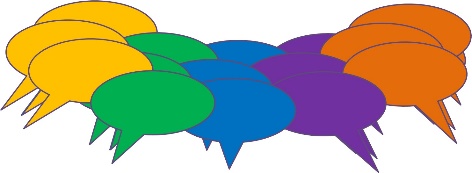 Back to start
Listening Assistance
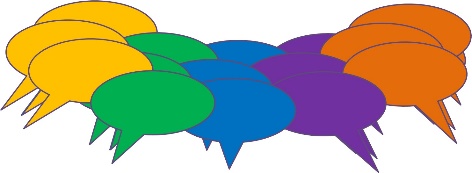 Listening can be assisted in a number of ways. When setting up tasks in which students are to listen, try to ensure the talk is:

Face to face
Supported by actions
Purposeful and immediate
Interesting, useful and relevant.

You could share these criteria with students prior to the activity and ask how they are going to ensure their talk facilitates the listening by doing them.
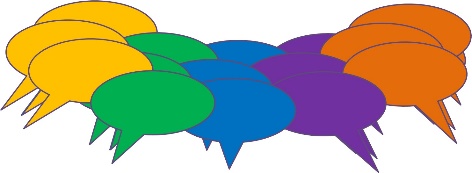 Back to start
Drama
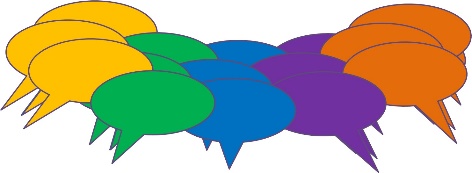 Using drama lets students practice speaking and listening in a variety of roles and situations.

Follow-up work can include; 
analysing the effect of role/circumstance on language
investigating the impact of purpose or motive
examining how behaviour and language interact
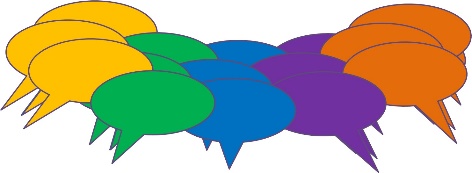 Diagrams
Back to start
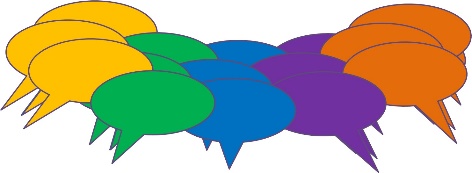 Simple and effective.

Diagrams put verbal or written propositions another way.
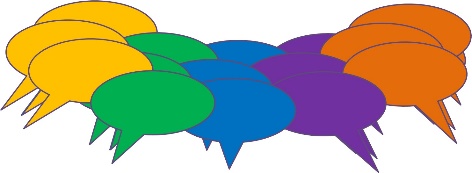 Back to start
Word Relationships
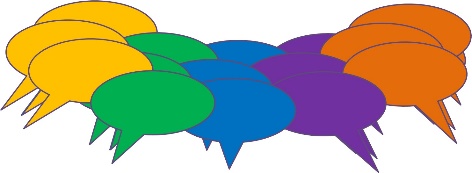 Draw attention to the relationships between words. Examples could be:

Homophones (a relationship of similarity and difference)
Roots e.g. muscle, muscular, 
Suffixes e.g. –ing, -ed, -er, -ism (prefixes too)
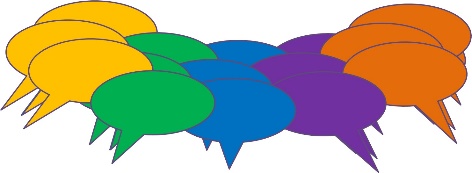 Back to start
Model Writing
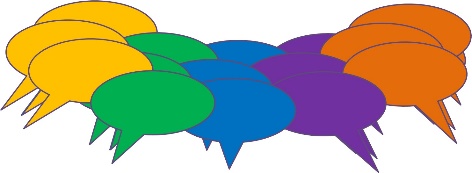 Set a question and then model a written answer. Draw out how construction takes place. Include elements such as – 

Rewriting at sentence level
Rewriting at word level
Making meaning precise

This could be developed by providing a written answer and asking students to rewrite, talking through the rationale for what they have done after.
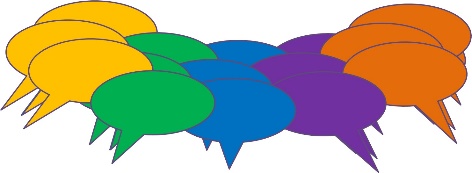 Back to start
Word Taxonomy
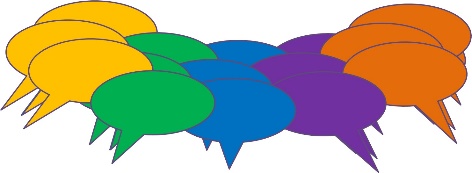 Delineate key words for students by placing them in a taxonomy. E.g.

1 Naming words: cell, cytoplasm, hydrogen

2 Process words: diffusion, digestion, reflection

3 Concept words: electromagnetism, energy, particles


(taken from Access and Engagement in Science, DfES, 2002 - http://www.naldic.org.uk/docs/resources/documents/0610-2002Science.pdf
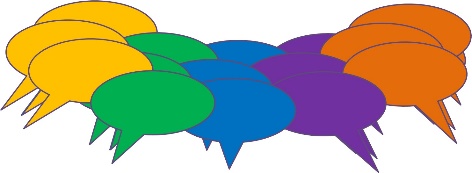 Back to start
DARTs
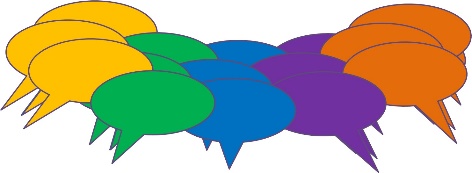 DARTs are directed activities related to texts. Examples include – 

– sequencing;
– prioritising;
– matching pictures to text;
– matching phrases to definitions;
– matching examples of cause and effect;
– filling in gaps in text;
– the use of true/false statements;
– matching concepts to examples;
– sorting to determine which information is not needed for a piece of work;
– grouping information together to identify similarities and differences between
key words and phrases.

Taken from Access and Engagement in RE, DfES, 2002, http://www.naldic.org.uk/docs/resources/documents/sec_re_eal_access_engagRE.pdf